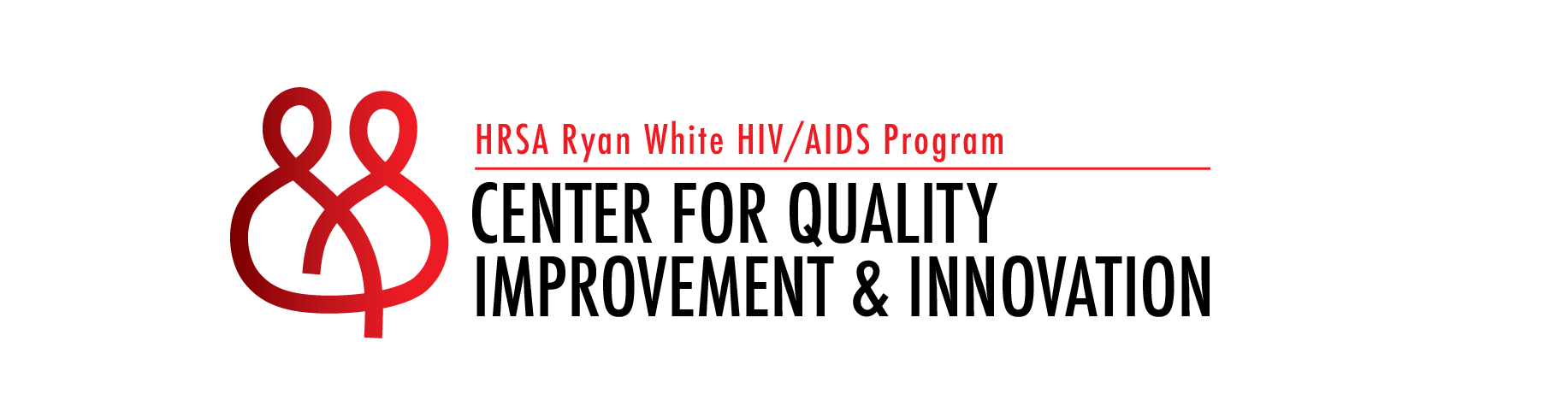 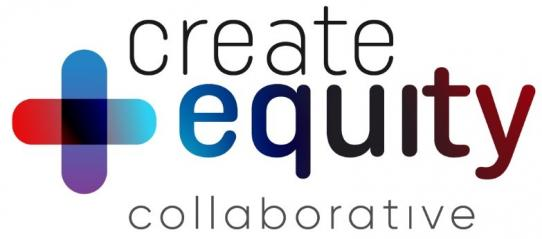 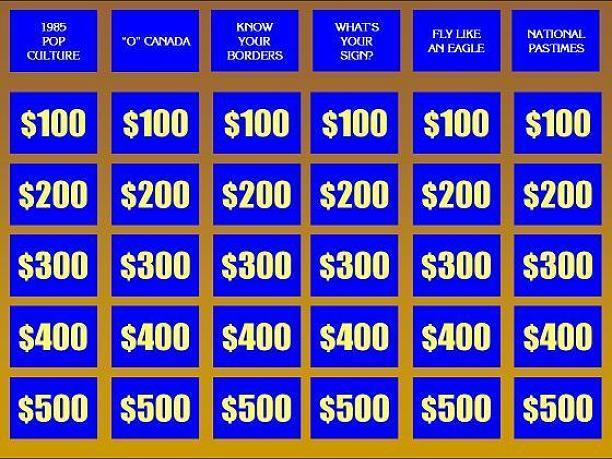 create+equity Jeopardy
And the categories are…
Source: Adapted from a slide set from Jane Caruso
Overview
For more information | Check out the CQII Virtual Game Guide (2021) at www.CQII.org, including additional games, resources and the corresponding facilitator guide
CollaborativeGeneral
Affinity Groups
QI Coaches & QI Groups
Performance
Interventions
Get To Know Your QI Coaches & Affinity Faculty
100
100
100
100
100
100
200
200
200
200
200
200
300
300
300
300
300
300
400
400
400
400
400
400
500
500
500
500
500
500
FINAL
Daily Double!!!
Daily Double Graphic and Sound Effect!
DO NOT DELETE THIS SLIDE!  Deleting it may cause the game links to work improperly.  This slide is hidden during the game, and WILL not appear.
In slide view mode, copy the above (red) graphic (click once to select; right click the border and choose “copy”).
Locate the answer slide which you want to be the daily double
Right-click and choose “paste”.  If necessary, reposition the graphic so that it does not cover the answer text.
Collaborative General 100
What does CQII stand for?
Center for Quality Improvement & Innovation
The Parts 200
Collaborative General 200
How many affinity groups are part of the create+equity Collaborative?
4
[Speaker Notes: Part C]
Collaborative General 300
What do we call participating agencies in the create+equity Collaborative?
Community Partners
[Speaker Notes: Part A]
Collaborative General 400
How long is the create+equity Collaborative? (in months)
18 months
[Speaker Notes: Part B]
Collaborative General 500
Agencies across the country will be participating in this national QI initiative. What is the maximum number of agencies participating in total?
100 agencies/community partners
[Speaker Notes: Part F or the AETC]
Affinity Groups 100
The affinity groups for this create+equity Collaborative include housing, substance use, age, and _____.
Mental Health
[Speaker Notes: Magic Johnson]
Affinity Groups 200
How many times is each affinity group meeting per month?
Twice a month
[Speaker Notes: Rock Hudson]
Affinity Groups 300
The affinity group faculty include medical content experts, past collaborative participants, and ____.
People with HIV, People with lived experience
[Speaker Notes: Freddie Mercury]
Affinity Groups 400
Each community is asked to present at least one case presentation to their affinity group. When should the Community Partner submit the case presentation slides using the provided template to the Affinity Group Faculty? A. one week in advance   B. two weeks in advance              C. three weeks in advance
B. Two weeks in advance
[Speaker Notes: Arthur Ashe]
Affinity Groups 500
There are two types of affinity sessions: Subpopulation-specific affinity groups (i.e. housing, mental health) and _____-specific affinity groups (i.e. consumers, data managers).
Role-specific affinity groups
[Speaker Notes: Greg Louganis]
QI Coaches & QI Groups 100
True or False:Each Community Partner is assigned to a nationally recognized Ql expert to support their participation and to reach the Collaborative milestones.
True
[Speaker Notes: Continuous Quality Improvement]
QI Coaches & QI Groups 200
The create+equity Collaborative established early milestones to be reached by each Community Partner. Which of the following milestones are not part of the January 2021 milestones:Selection of Affinity Group,    Formation of Local QI Team and its Membership Engagement with QI Coach, Submission of Performance Data
Submission of Performance Data
[Speaker Notes: Plan Do Study Act]
QI Coaches & QI Groups 300
What are the regular touchpoints between QI Coach and their assigned QI Group: monthly virtual QI Group Meetings and monthly virtual  ______.
Office Hours
[Speaker Notes: Health Insurance Portability and Accountability Act]
QI Coaches & QI Groups 400
Who is not a QI Coach for this Collaborative? Julia Schlueter, Justin Britanik, Marlene Matosky, Susan Weigl
Marlene Matosky
[Speaker Notes: National Quality Center]
QI Coaches & QI Groups 500
The QI Coach will assist the Community Partner to develop the following using a provided template: A _____ to showcase your quality improvement story by highlighting your Aim Statement, improvement goals, performance data over time, key lessons learned, and not asks.
Storyboard
[Speaker Notes: Health Resources and Services Administration]
Performance 100
How often do you need to report your performance data to the create+equity database?
Every 2 months
[Speaker Notes: Syphilis]
Performance 200
True or False:
Each Affinity Group has the same amount of performance measures to report.
False
[Speaker Notes: Prophylaxis]
Performance 300
How many individuals per site should sign up to the create+equity database to report their performance data? A. data manager only B. at least three staff person C. all staff at the clinic level D. senior leadership only
A. Data Manager Only
[Speaker Notes: 90 days]
Performance 400
A report issued by CQII every other month comparing the performance scores across all Community Partners.
Benchmark Report
[Speaker Notes: AIDS]
Performance 500
What The first data collection cycle in March 2021 covers the following 12-month measurement period: Feb 1, 2020- Jan 31, 2021. 
The second data collection cycle in May 2021 covers the following 12-month measurement period from April 1, 2020- ????, 2021.
March 31, 2021
[Speaker Notes: 200]
Interventions 100
True or False:
Each Community Partner needs to routinely report their improvement interventions via the create+equity database.
True
[Speaker Notes: A. 400]
Interventions 200
How often do you need to report your improvement interventions via the create+equity database?
Every 3 months, quarterly
[Speaker Notes: A referral]
Interventions 300
Which organization assisted CQII in developing interventions for each of the four Affinity Groups to be used by participants to reach their improvement goals? 
National Quality Forum (NQF) 
B. Institute for Healthcare Improvement (IHI)
C. National Quality Center (NQC)
D. Agency for Healthcare Research and Quality (AHRQ)
Institute for Healthcare Improvement (IHI)
[Speaker Notes: Adherence]
Interventions 400
This diagram presents a graphic framework that have been identified to have major impacts on achieving the preferred outcome, include major factors driving the outcome, and outline related activities and structures.
Driver Diagram
[Speaker Notes: Bactrim, Dapsone, any others???]
Interventions 500
Which of the following components is not included when outlining each intervention that are part of the create+equity Change Package: Core Components, Tips and Tricks, Additional Resources, Measurement Goals, Citations?
Measurement Goals
[Speaker Notes: Liver function test]
Get To Know Your QI Coaches 100
This QI Coach is also the CQII Director! 
Kevin Garrett, Clemens Steinbock, or Chuck Kolesar
Clemens Steinbock
[Speaker Notes: Viral load]
Daily Double!!!
Get To Know Your QI Coaches 300
This Mental Health Affinity Group Coach lives in Montana! Her Zoom backgrounds are often of scenic displays of her home state. 
Jane Caruso, Dottie Dowdell, or D'Angelo Keyes
Jane Caruso
[Speaker Notes: Opportunistic infection]
Get To Know Your QI Coaches 400
This Affinity Group Faculty member has been involved in more than 5 CQII-supported collaboratives. 
David Moody, Kneeshe Parkinson, or Lori DeLorenzo
Lori DeLorenzo
[Speaker Notes: Pnuemonia or pnuemocystis carinii pnuemonea]
Get To Know Your QI Coaches 500
Who is not an MD?
 Kathleen Clanon, Alex Keuroghlian, Cole Stanley, or Allan Clear
Allan Clear
[Speaker Notes: Highly Active Anti Retroviral Therapy]
FINAL JEOPARDY
CATEGORY:
CQII
What is the name of CQII’s last completed national quality improvement collaborative?
end+disparities ECHO Collaborative
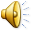 [Speaker Notes: 9]
Get To Know Your QI Coaches 200
This Affinity Group Faculty member loves all things Taylor Swift.
 Rose Conner, Tania Chatterjee, or Adam Thompson
Adam Thompson
[Speaker Notes: Human Immunodeficiency Virus]